INSTITUTO POTOSINO, A.C.









Equipo # 9
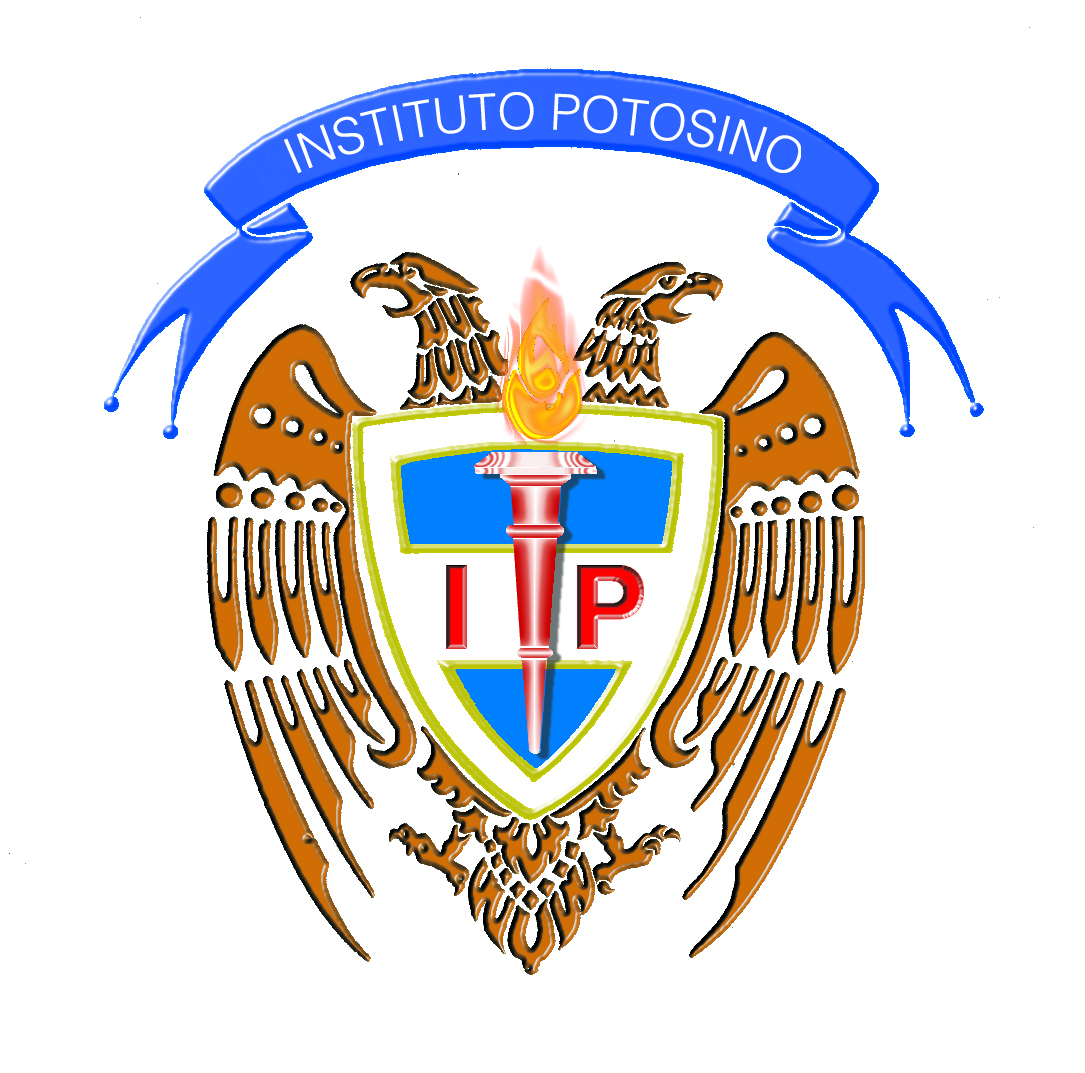 Equipo 9
Este proyecto se llevara acabo durante el ciclo escolar 2019-2020
Fecha de inicio : 4 de noviembre del 2019
Fecha de termino: 24 de enero del 2020
EQUIPO  9

¿Cómo dañan la salud los residuos industriales?
INDICE DE APARTADOS DEL PORTAFOLIO
5.A producto 1 C.A.I.A.C. Conclusiones Generales.
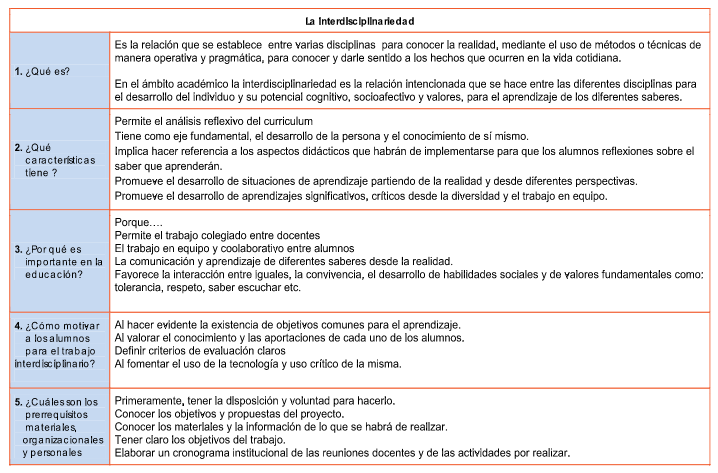 1. C.A.I.A.C. Conclusiones Generales.  (2)
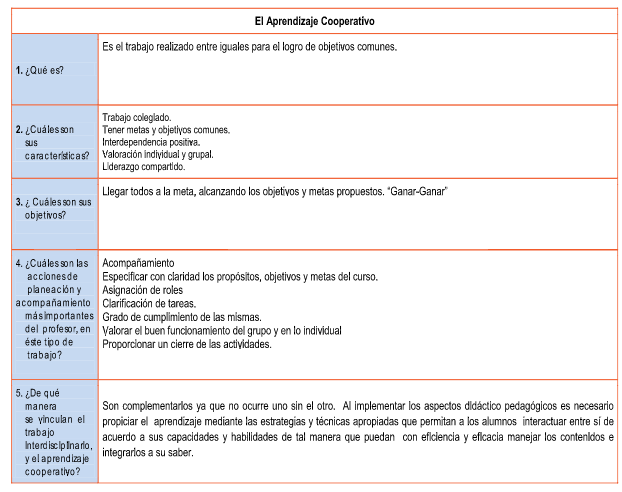 5.A Producto 3. Fotografías de la sesión.
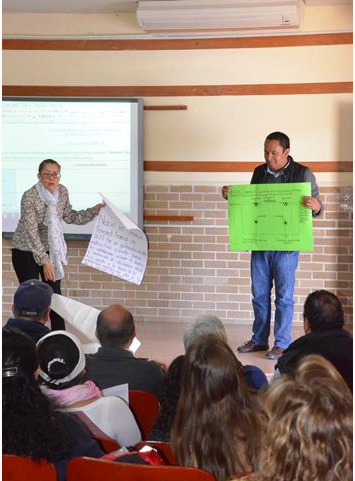 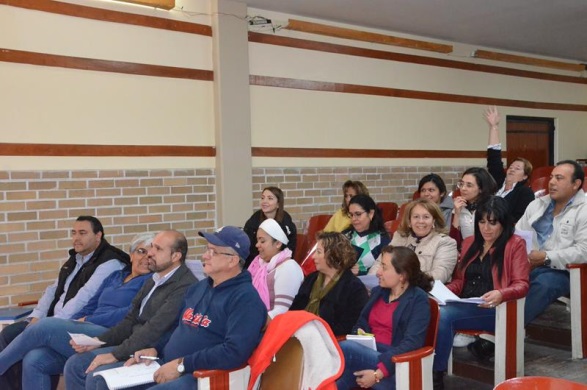 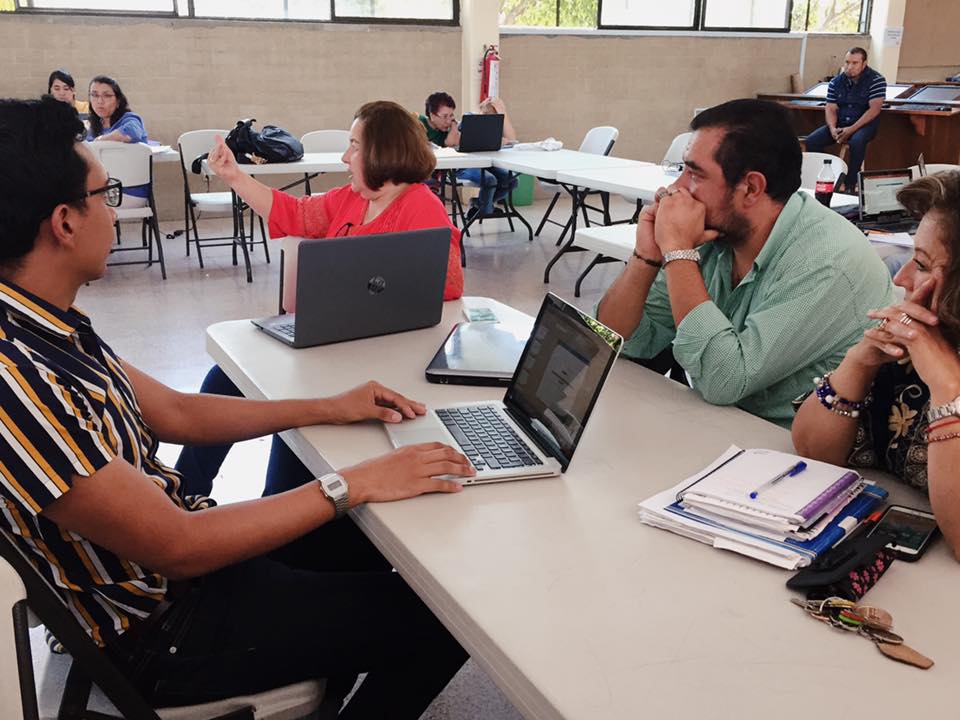 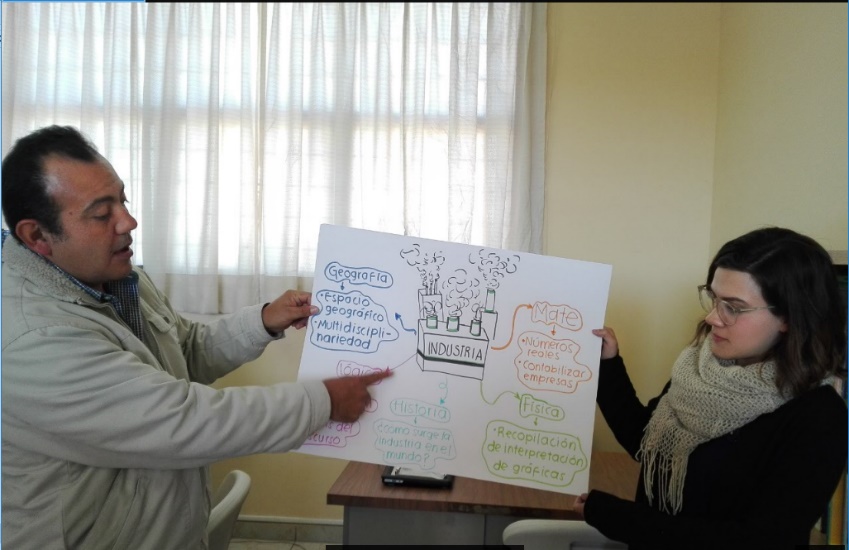 2. Organizador Interrelación entre asignaturas y temas
Biología
Derecho
Unidad 2.  Expresión génica y la influencia del ambiente.
2.4 Epigenética.
Como el medio ambiente modifica la expresión de genes y genera susceptibilidad a diversas enfermedades.
La repercusión de los residuos industriales a la salud.
Unidad 3. Derecho ecológico
Analizara la normativa ecológica relacionada a los residuos industriales.
Psicología
Química
Unidad 3. Equilibrio acido –base y pH
Unidad 3. La psicología desde las neurociencias.
Estructura del agua. Equilibrio ácido base
Procesos de interacción: atención, percepción, aprendizaje y memoria.
Describir como la atención y memoria se ven alteradas ante diversos desechos industriales.
Justificación
En los últimos años los alumnos están preocupados por la contaminación y sus repercusiones en la salud. El sector industrial en la capital de San Luis Potosí se ha incrementado, ocasionando la generación de residuos industriales cuya cantidad ha rebasado los limites permitidos en la normatividad alterando la salud de los potosinos.

Por este motivo es de especial interés, que los alumnos reconozcan el impacto que ocasiona un mal manejo de los residuos de las industrias (particulas emitidas), en relación directa con las diversas afectaciones en la salud, a nivel génico y cognitivo, en especifico atención y memoria.
Descripción del proyecto
Por medio de este proyecto se busca que los alumnos conozcan diferentes tipos de residuos industriales en la cuidad.

Desde la perspectiva química, comprender el analisis de particulas en el aire, desde la perspectiva legal, conoceran la normativa federal para el manejo de estos. Desde el aspecto biologíco comprenderá la regulación de genes mediada por el ambiente, desde la perspectiva psicologica el impacto que pueden tener en el desarrollo cognitivo de los ciudadanos que están en contacto con estos residuos.

En el proyecto trabajan en conjunto las asignaturas de química, derecho, psicología y derecho.
Objetivo general
Examinar la peligrosidad de los residuos industriales y   algunas repercusiones en el desarrollo de la atención y memoria teniendo como parámetros la normatividad permitida.
Objetivos por asignatura
Preguntas generadoras
¿Cuáles son los efectos de la contaminación ambiental sobre los procesos psicológicos de la atención y la memoria?
¿Cuáles son las normativas que regulan las emisiones contaminantes a la atmosfera?
¿Cómo la determinación del pH ayuda a detectar la contaminación de aire?
¿Cuál es la relación entre la contaminación ambiental y la expresión de genes?
Temas y productos de aprendizaje
.
Temas y productos de aprendizaje
Planeación general
1 hora a la semana durante 6 semanas, repartidas a lo largo del desarrollo del proyecto
Planeación dia a dia por materia
Planeación de actividades por sesión
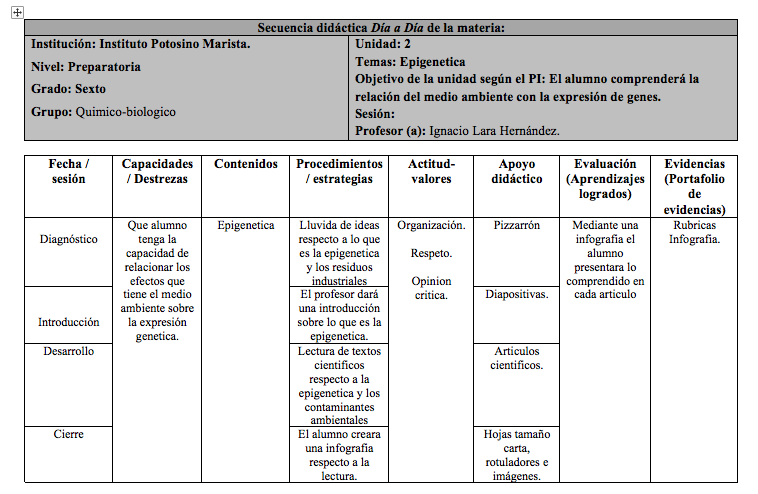 Planeación dia a dia por materia
Planeación de actividades por sesión
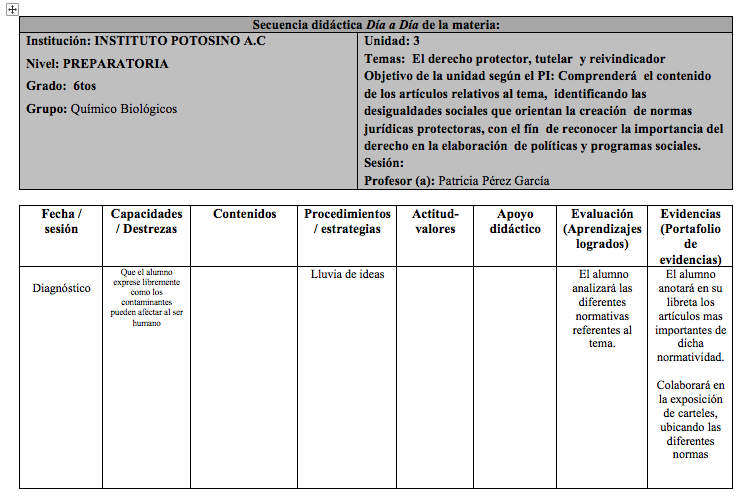 Planeación de actividades por sesión
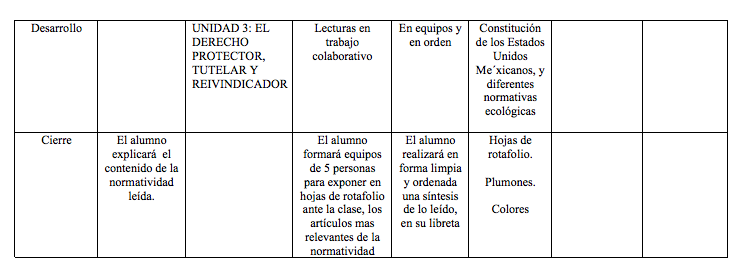 Planeación dia a dia por materia
Planeación de actividades por sesión
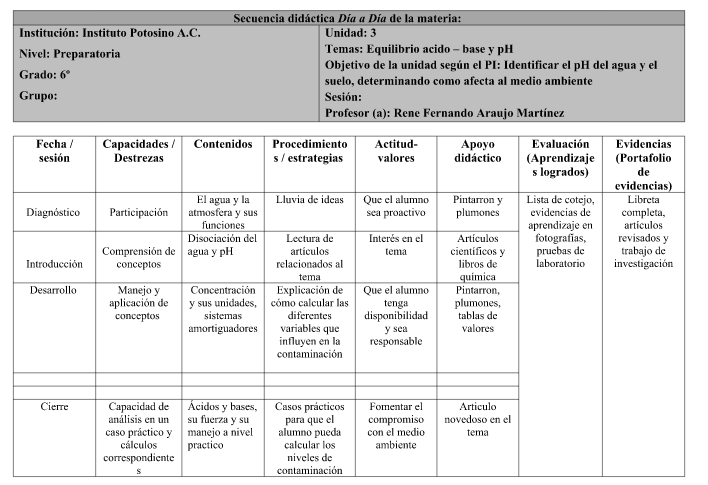 Planeación dia a dia por materia
Planeación de actividades por sesión
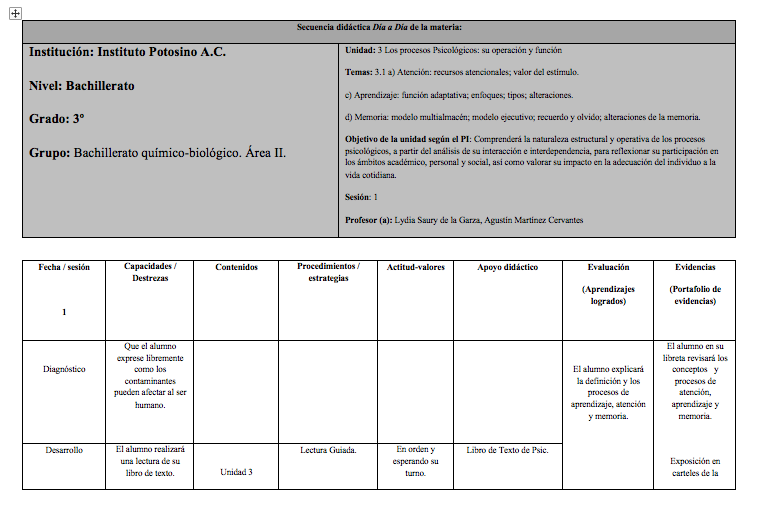 Planeación de actividades por sesión
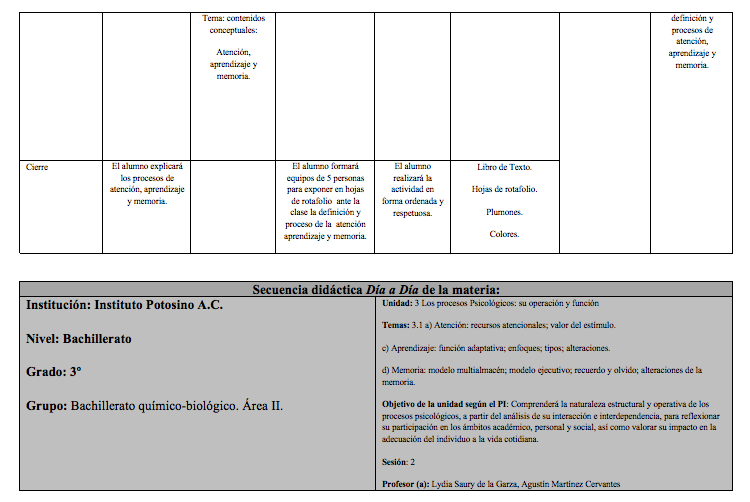 Seguimiento
Se dará seguimiento a los alumnos mediante listas de cotejo, propias de cada materia, para asegurarnos de que vayan cumpliendo con los aspectos que se les solicitan
Evaluación
Se evaluará que alumno logre asimilar la relación ambiente - alteraciones génicas y psicológicas, y la normativa correspondiente

Se espera que el alumno:
Entregue las herramientas de trabajo.
Realice los trabajos limpios, en orden y completos, acordes al objetivo planteado.

Las herramientas evaluativas a utilizar son:
Rúbricas de evaluación acorde a cada materia
Listas de cotejo acorde a cada materia

El porcentaje de evaluación del proyecto por materia es:
Biología: 30% de la calificación del 3er periodo
Derecho: 30% de la calificación del 3er periodo
Química: 30% de la calificación de 3er periodo
Psicología: 30% de la calificación de 3er periodo

Fecha tentativa de presentación: Enero del 2020
Autoevaluación y coevaluación
Autoevaluación
	Mediante una rubrica de evaluación, entre los integrantes del equipo

Coevaluación
	Mediante una rubrica de evaluación, entre los diferentes equipos
Reflexión grupo interdisciplinario ISI
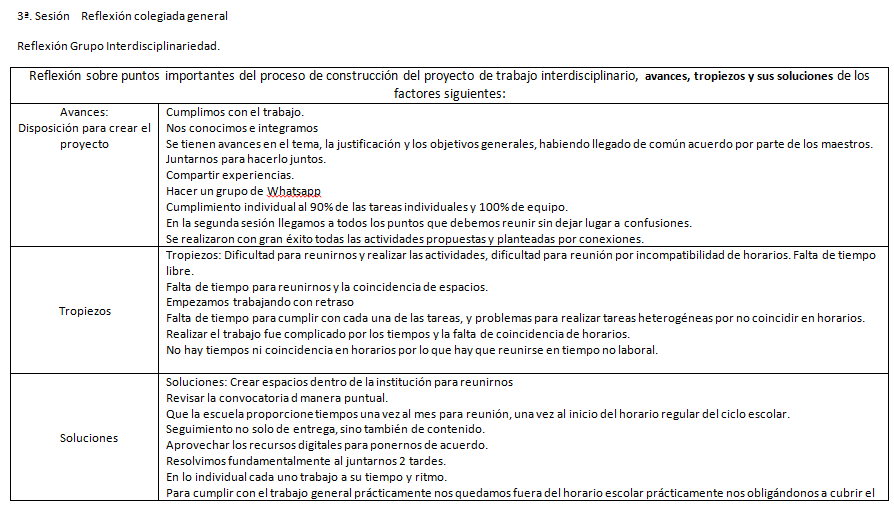 Reflexión ISI grupo interdisciplinario (2)
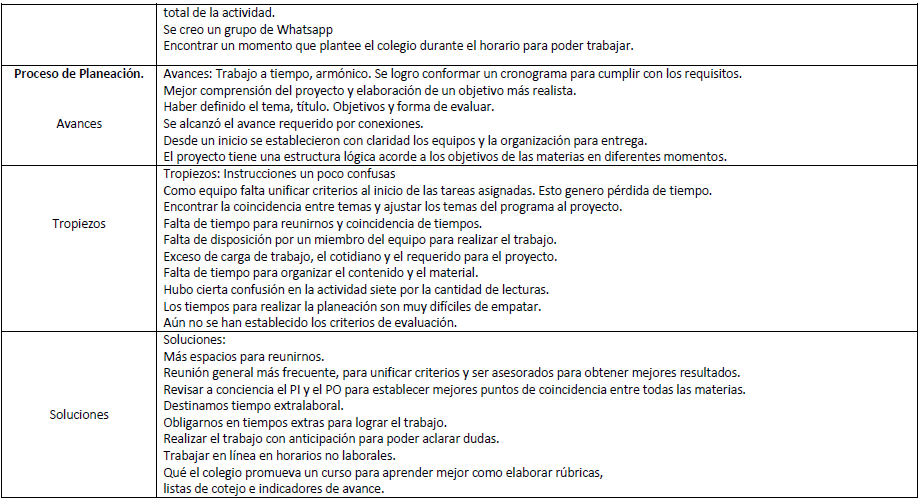 Reflexión ISI grupo interdisciplinario (3)
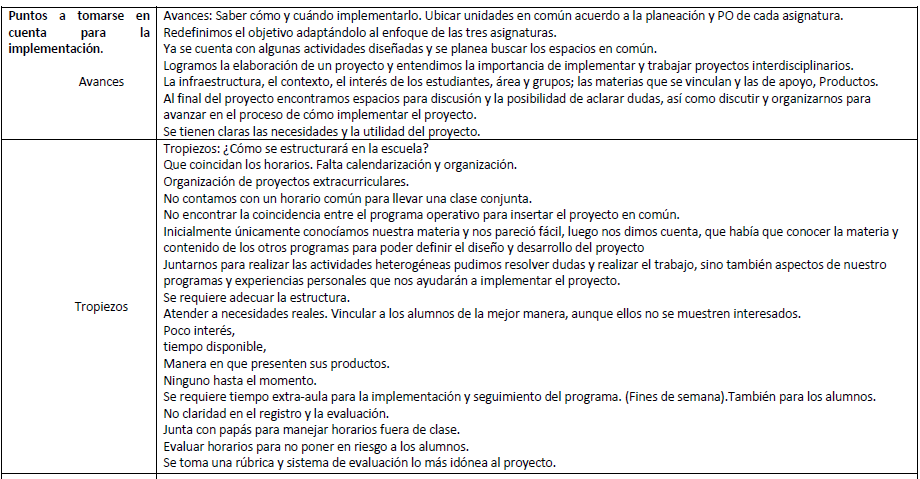 Reflexión ISI grupo interdisciplinario (4)
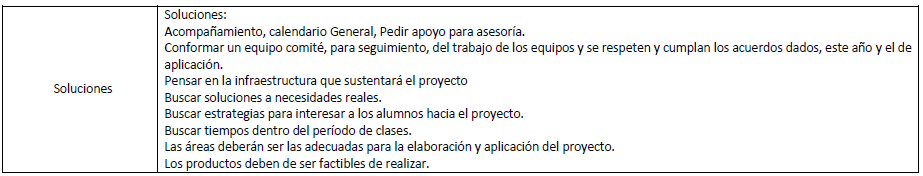 Reflexión Reunión de Zona
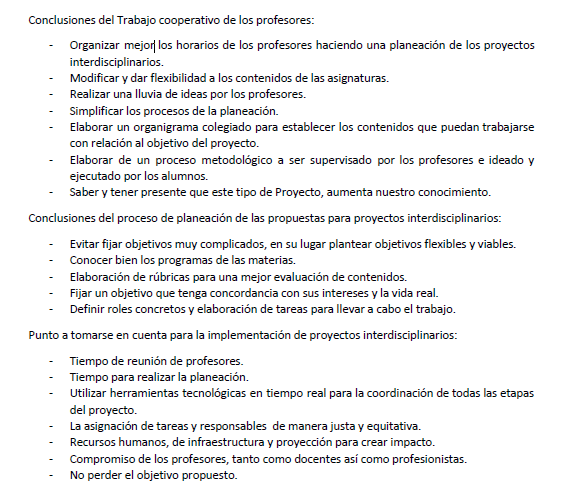 Reflexión Reunión de Zona (2)
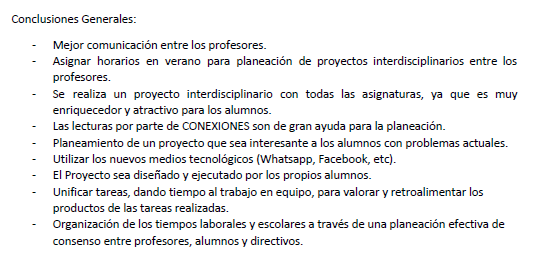 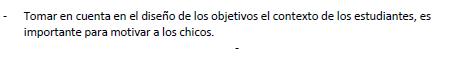 4. Organizador gráfico de “El arte de formular preguntas esenciales”
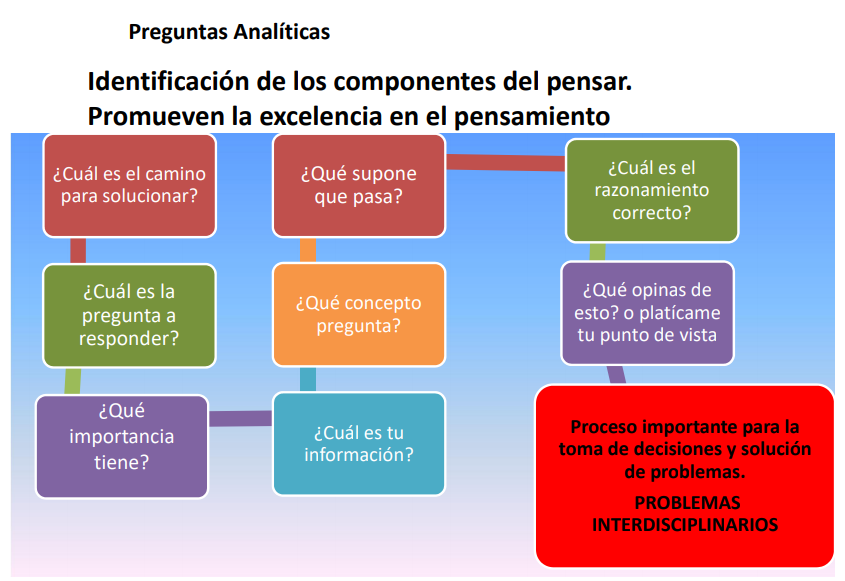 4. Organizador gráfico de “El arte de formular preguntas esenciales” (2)
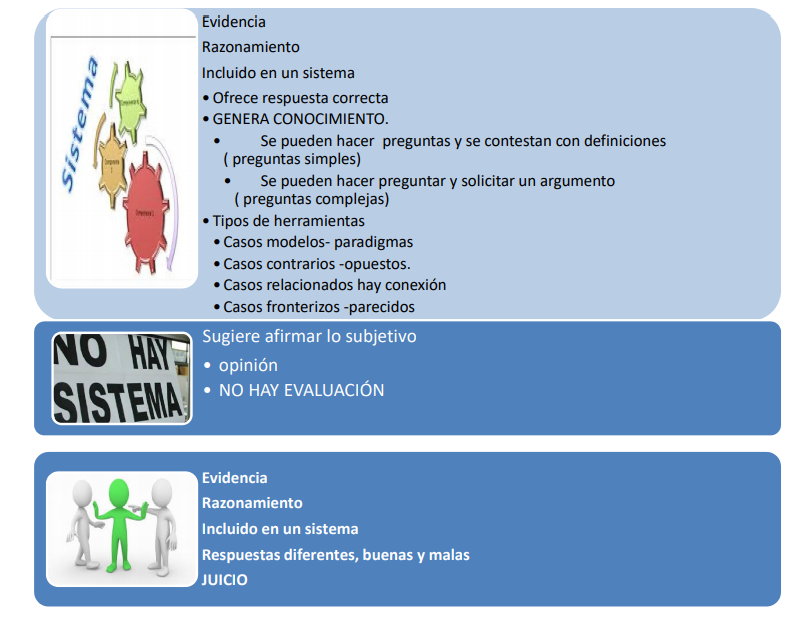 4. Organizador gráfico de “El arte de formular preguntas esenciales” (3)
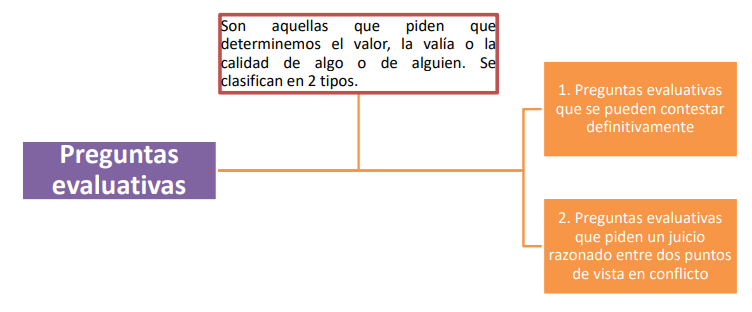 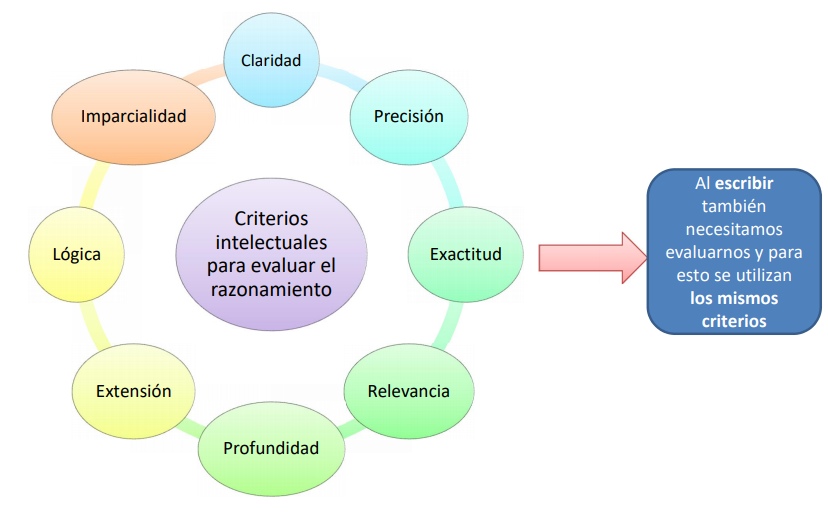 4. Organizador gráfico de “El arte de formular preguntas esenciales” (4)
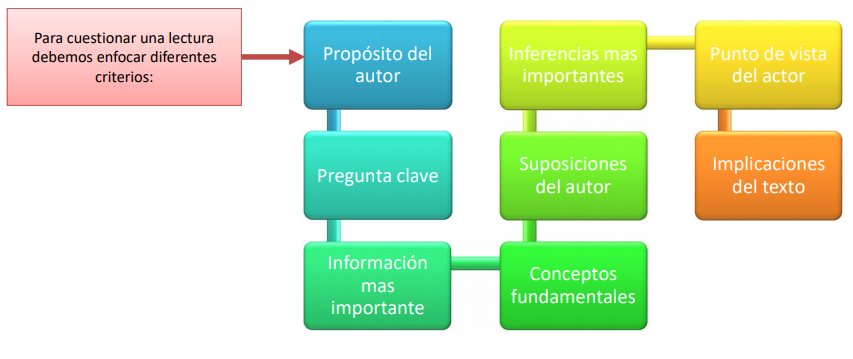 4. Organizador gráfico de “El arte de formular preguntas esenciales” (5)
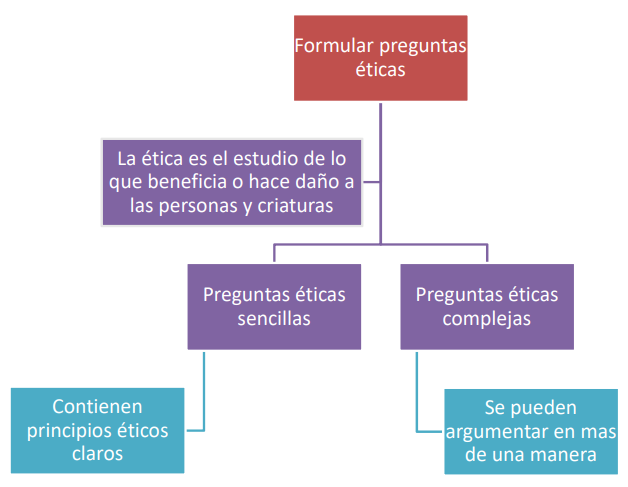 4. Organizador gráfico de “El arte de formular preguntas esenciales” (6)
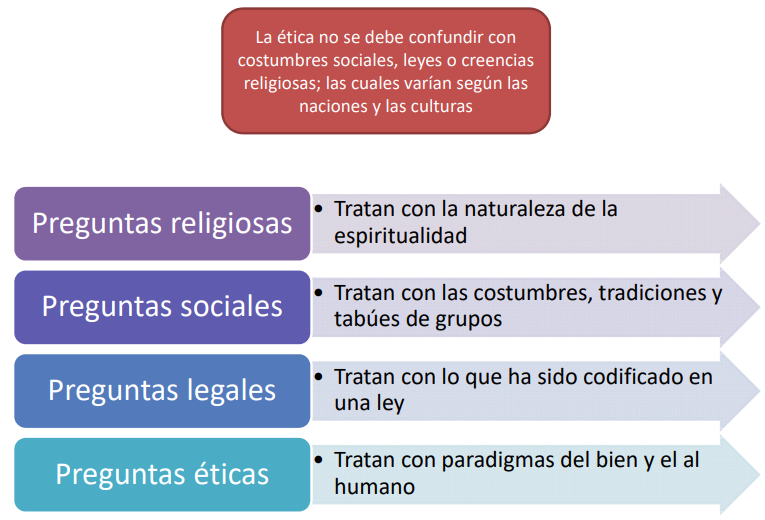 4. Organizador gráfico de “El arte de formular preguntas esenciales” (7)
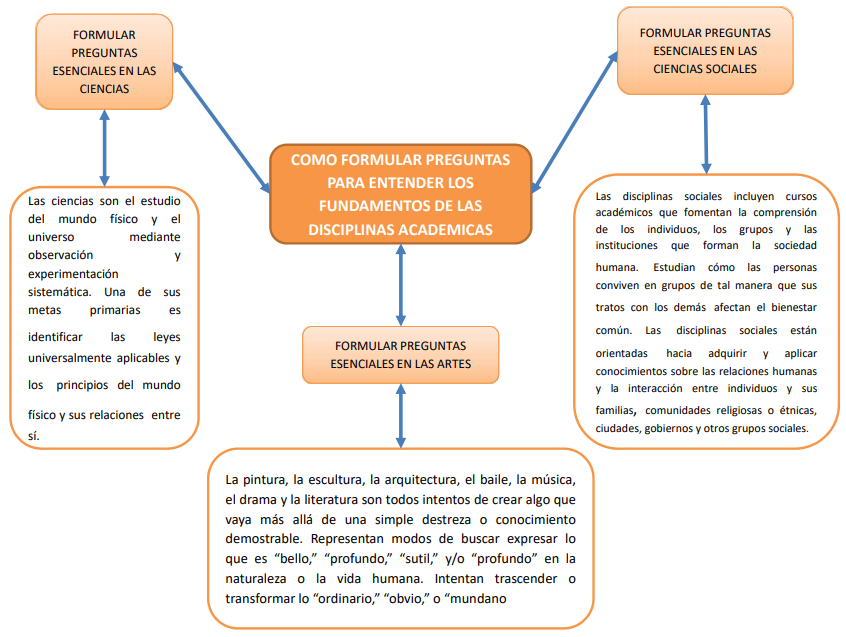 5. Organizador gráfico. Proceso de indagación.
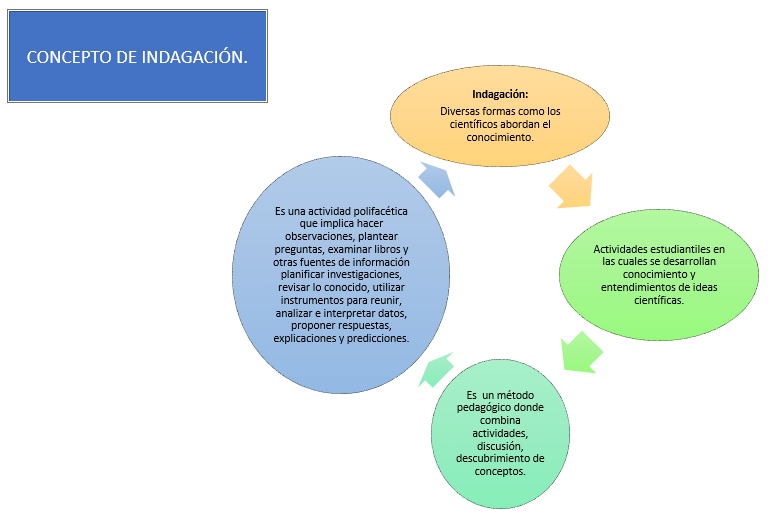 5. Organizador gráfico. Proceso de indagación.  (2)
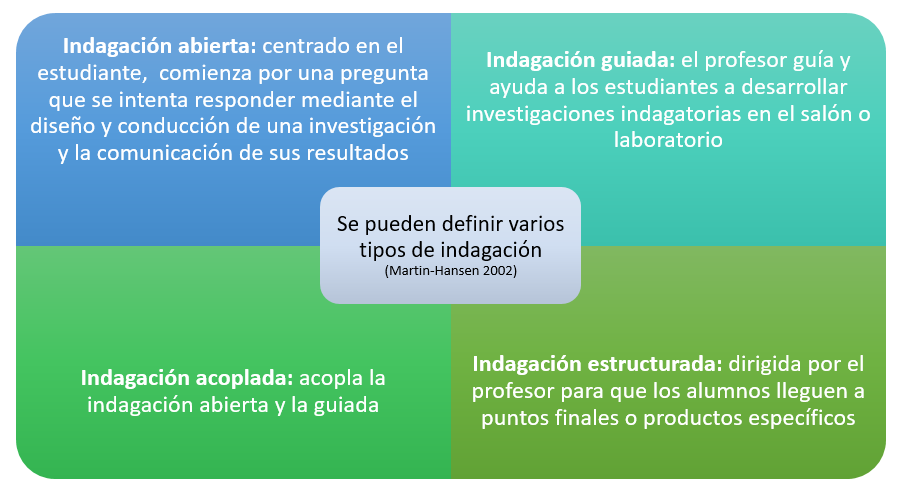 5. Organizador gráfico. Proceso de indagación.  (3)
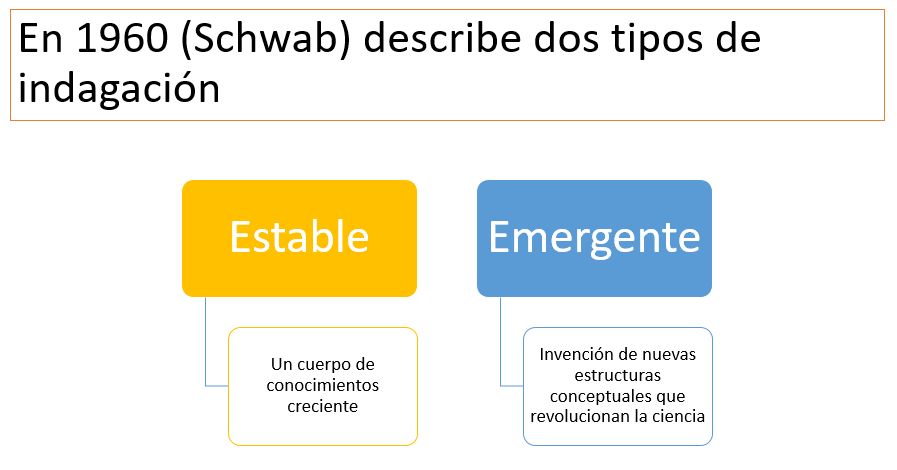 5. Organizador gráfico. Proceso de indagación.  (4)
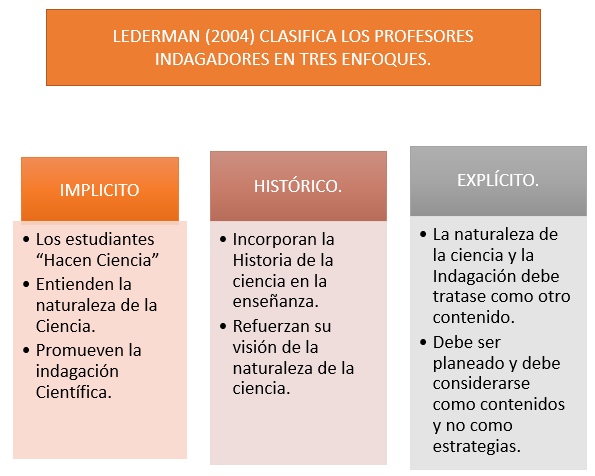 5. Organizador gráfico. Proceso de indagación.  (5)
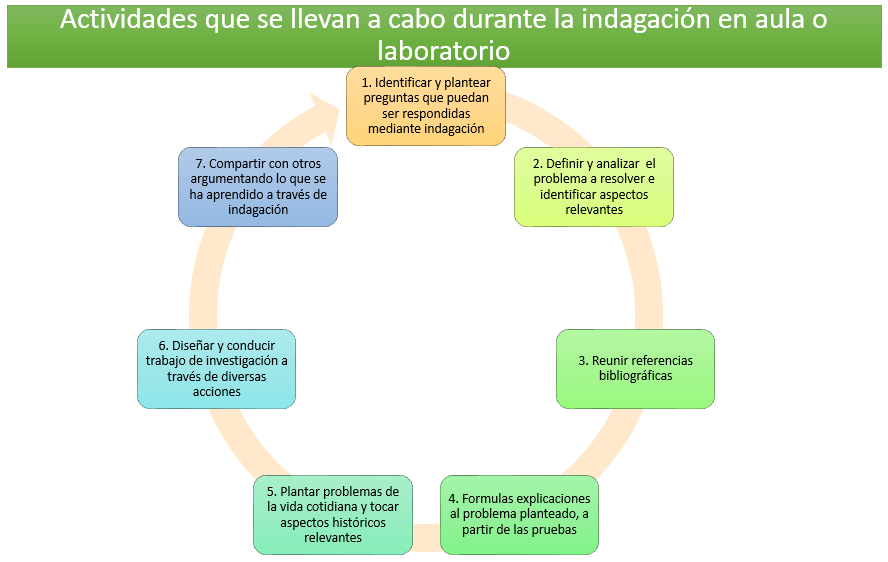 6. A.M.E. General
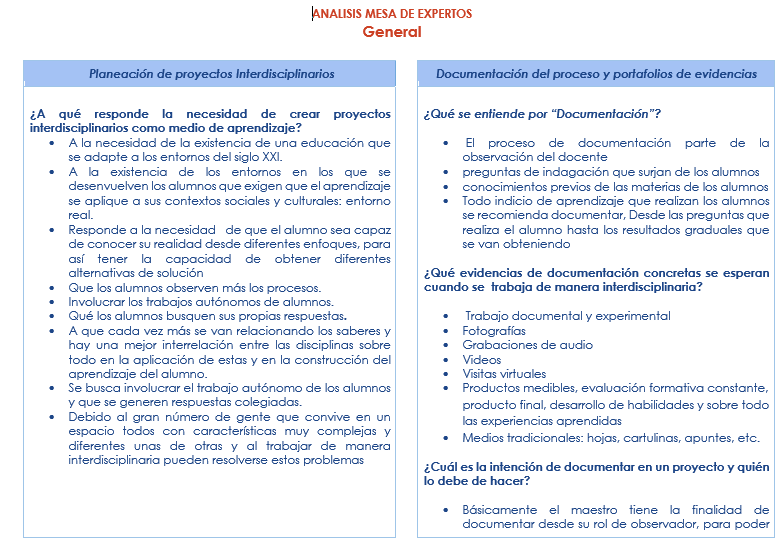 6. A.M.E. General (2)
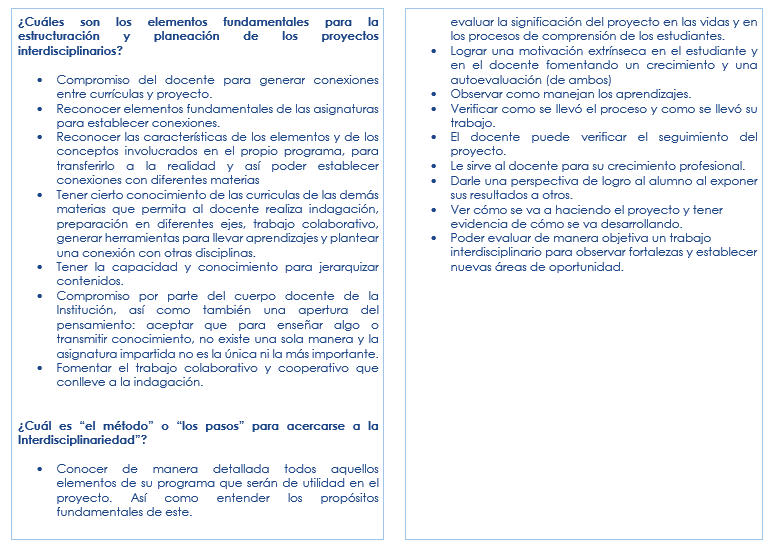 6. A.M.E. General(3)
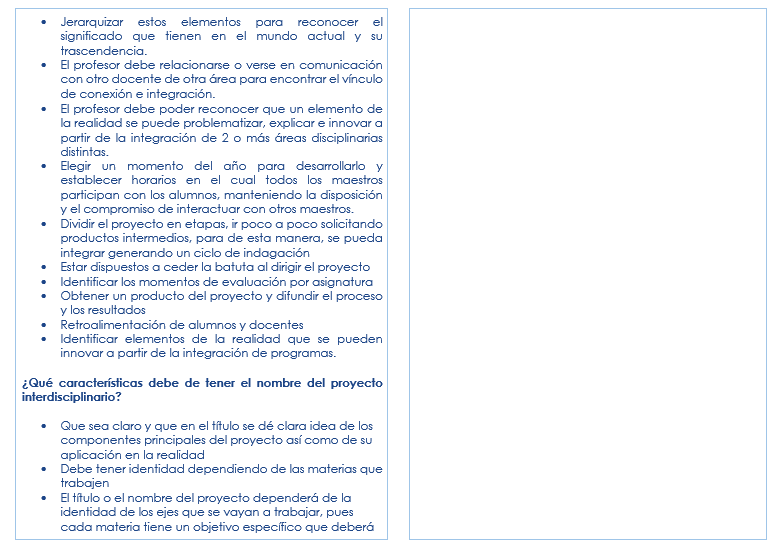 6. A.M.E. General (4)
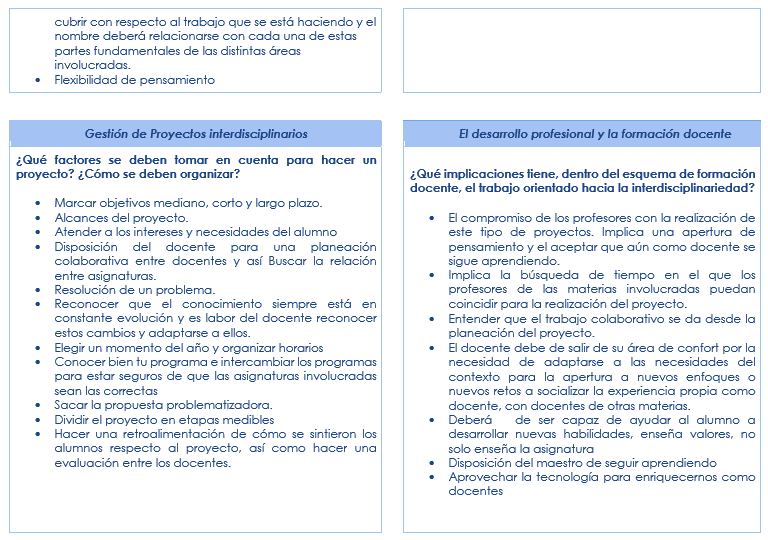 6. A.M.E. General (5)
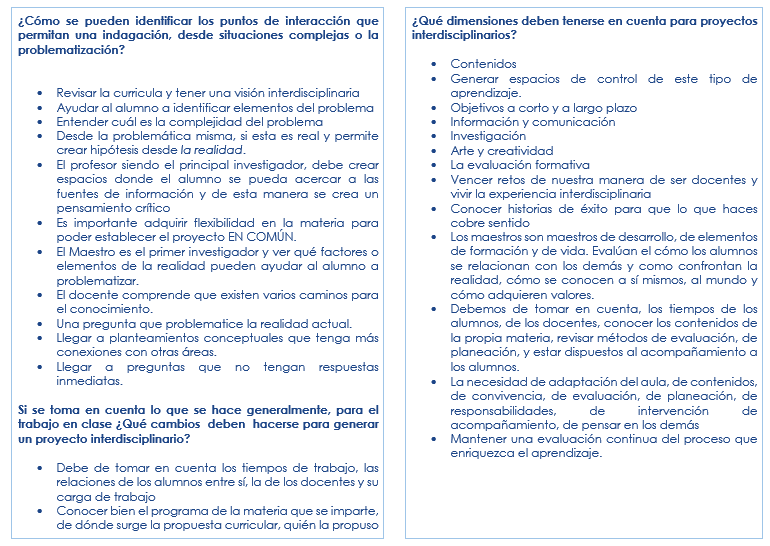 6. A.M.E. General (6)
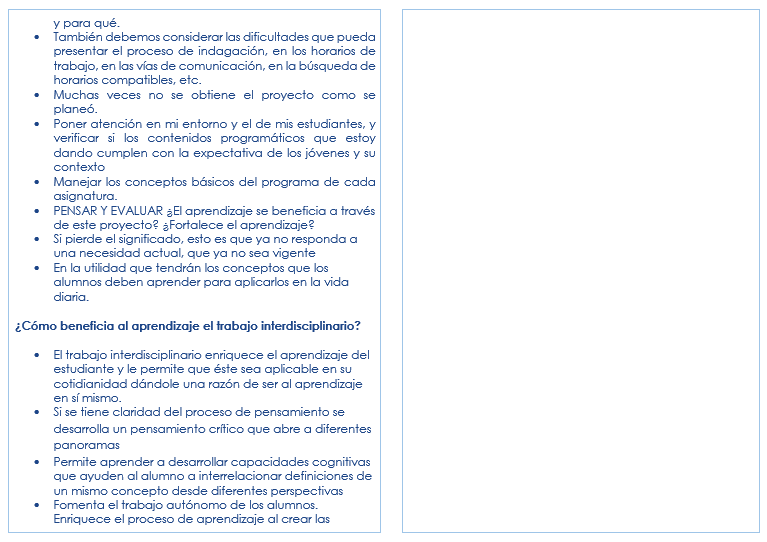 6. A.M.E. General (7)
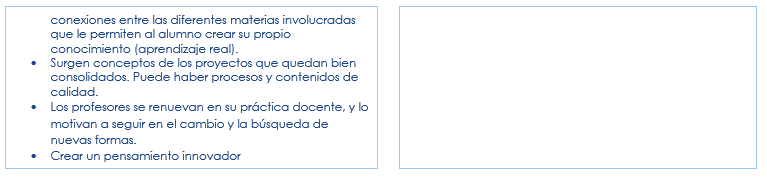 7. E.I.P. Resumen
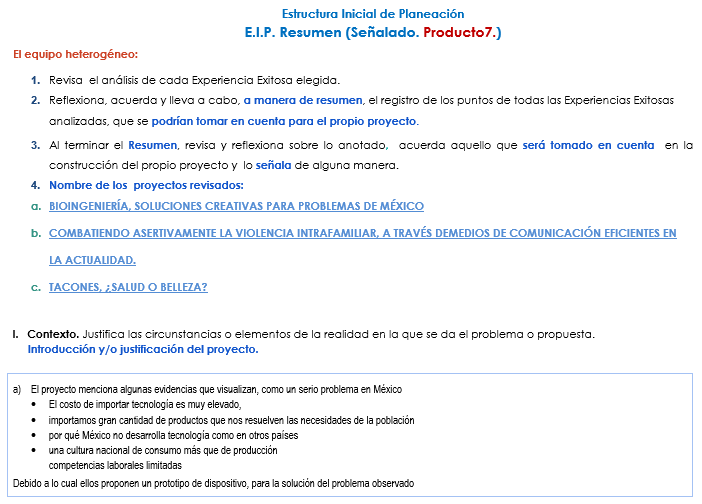 7. E.I.P. Resumen (2)
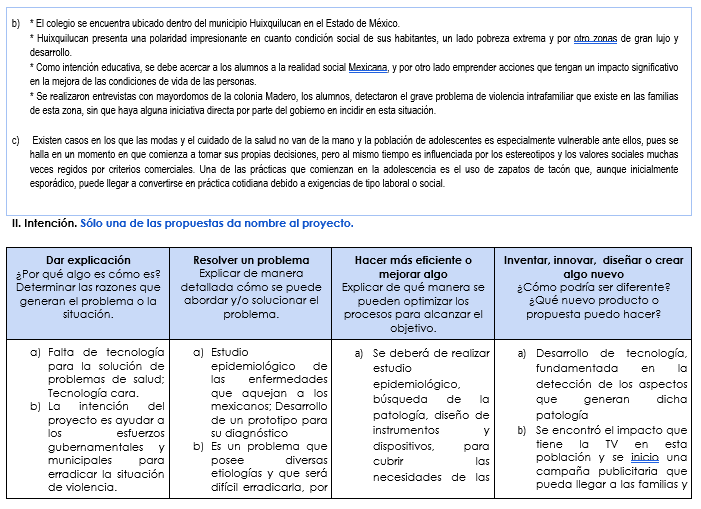 7. E.I.P. Resumen (3)
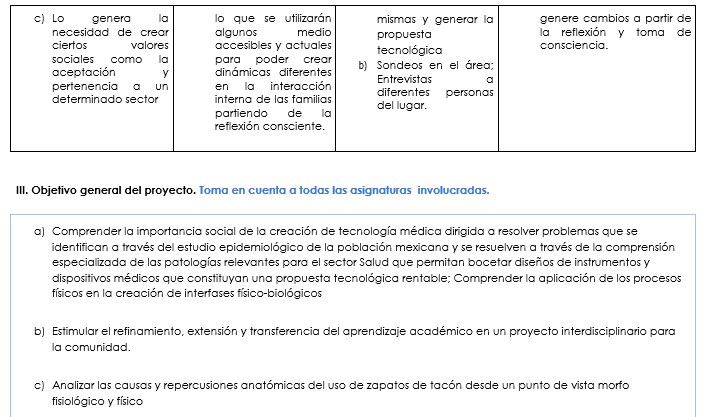 E.I.P. Resumen (4)
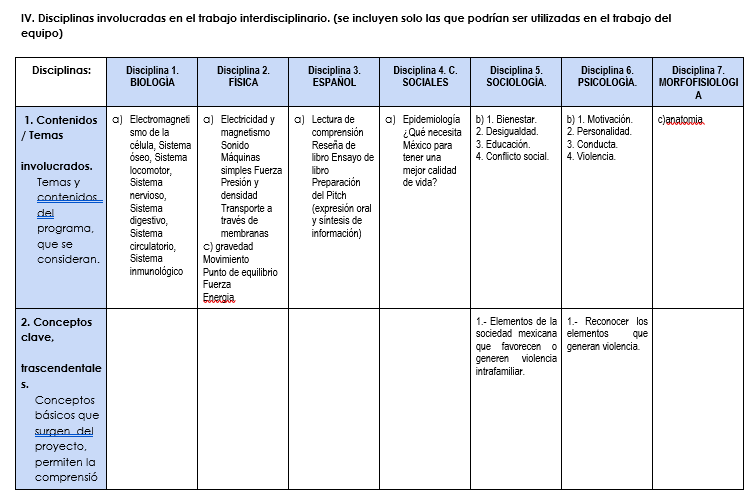 7. E.I.P. Resumen (5)
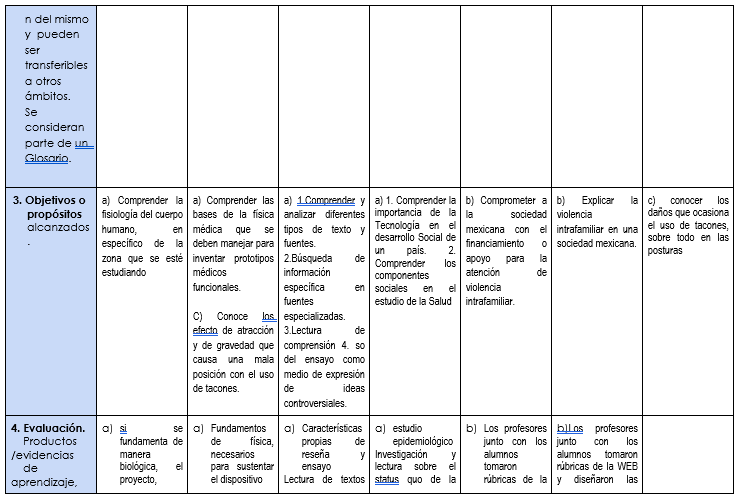 7. E.I.P. Resumen (6)
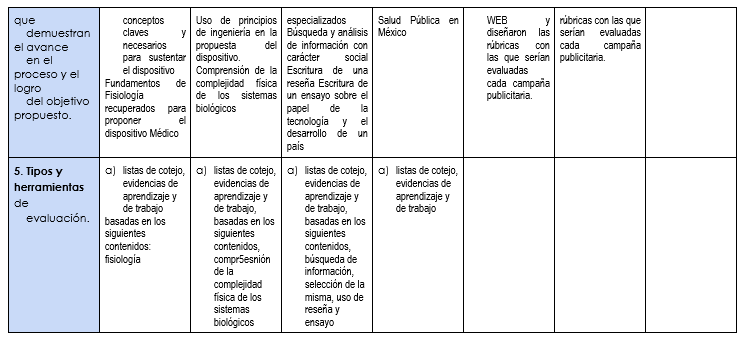 7. E.I.P. Resumen (7)
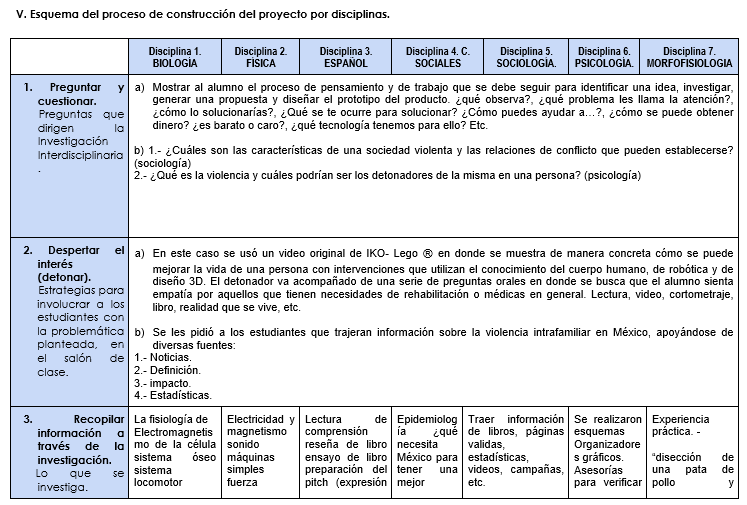 7. E.I.P. Resumen (8)
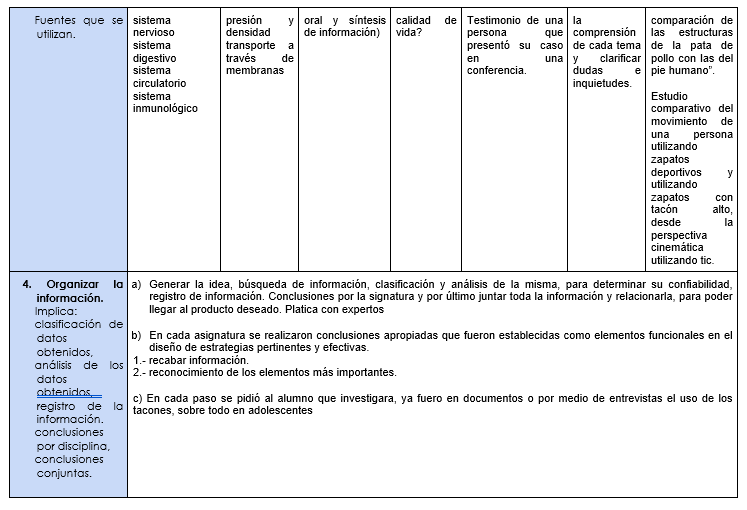 7. E.I.P. Resumen (9)
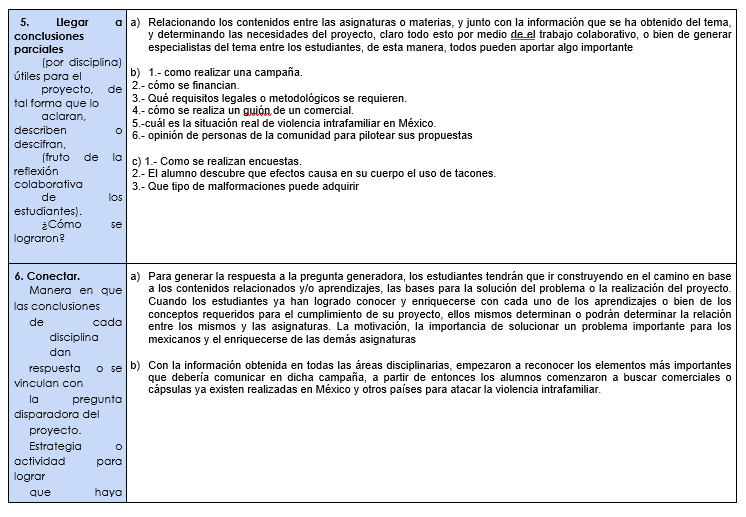 7. E.I.P. Resumen (10)
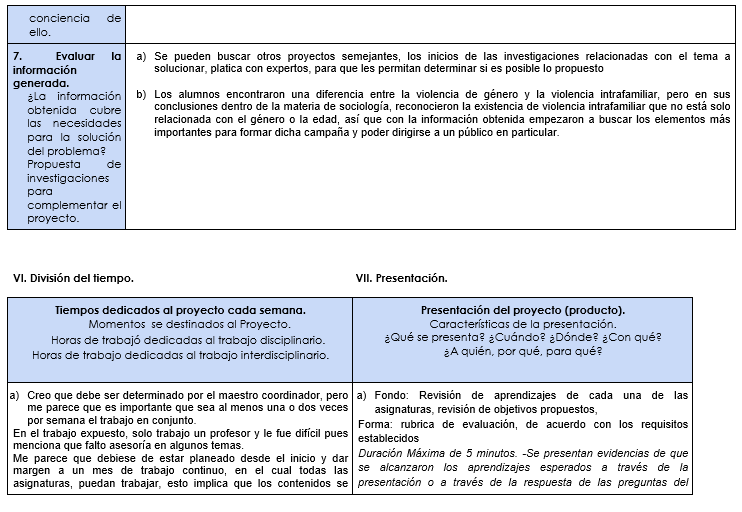 7. E.I.P. Resumen (11)
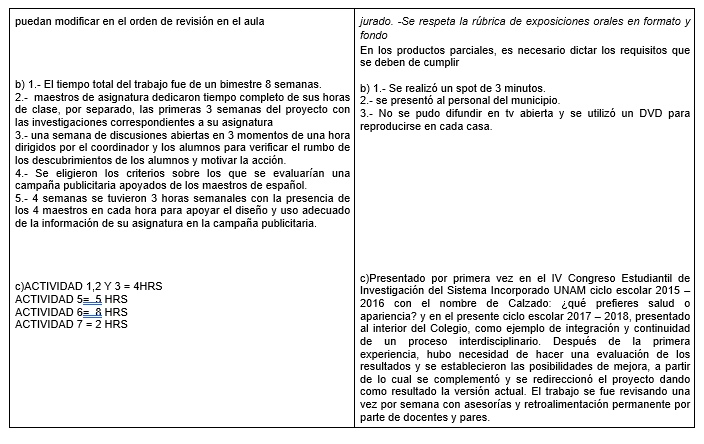 7. E.I.P. Resumen (12)
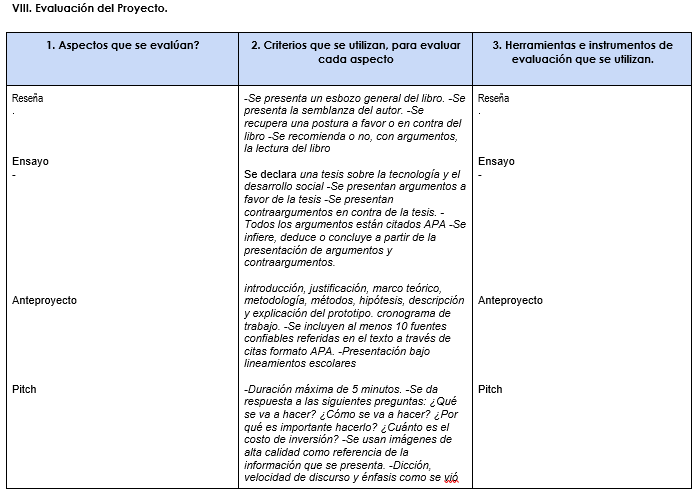 7. E.I.P. Resumen (13)
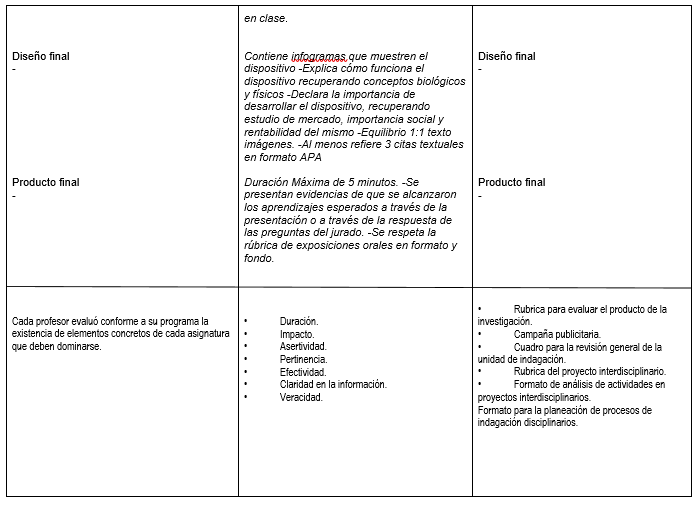 8. E.I.P. Elaboración del proyecto
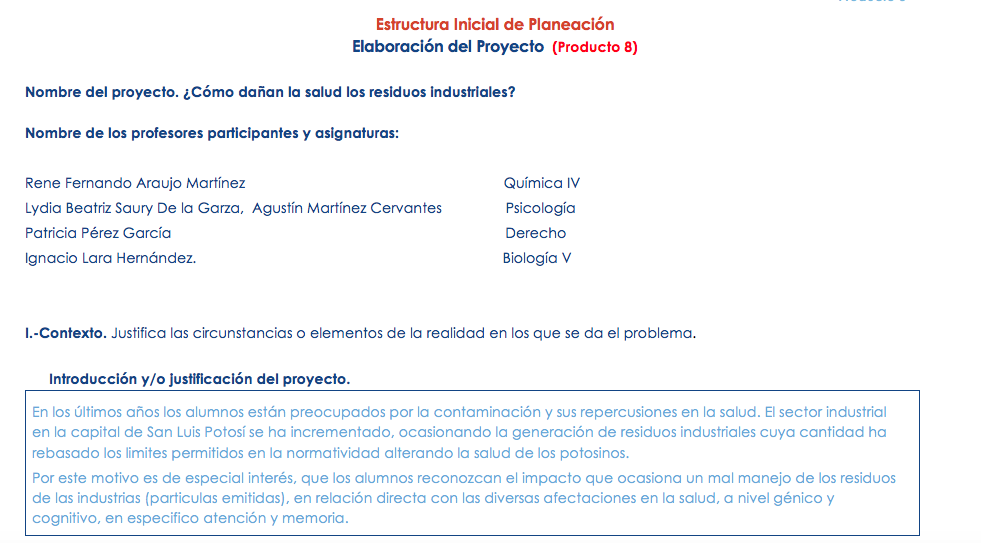 8. E.I.P. Elaboración del proyecto (2)
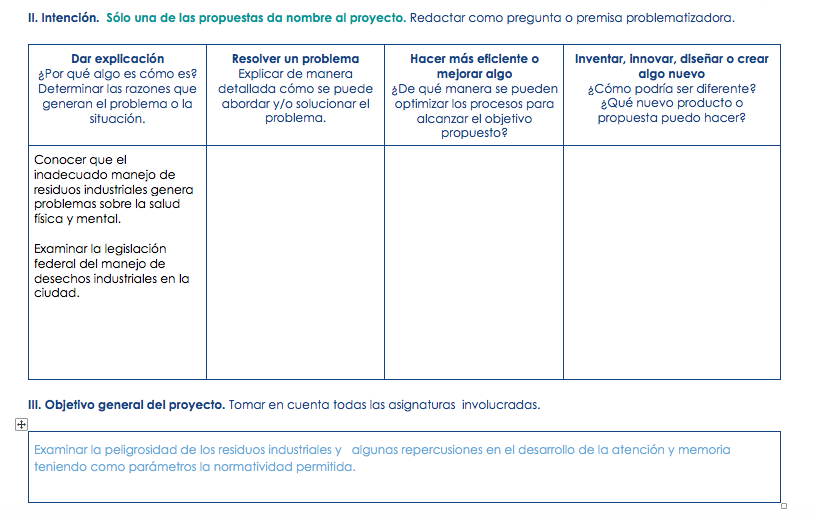 8. E.I.P. Elaboración del proyecto (3)
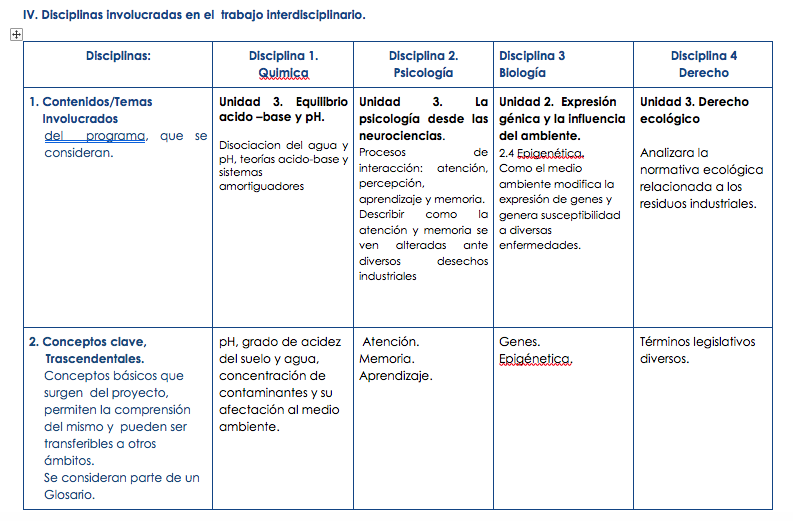 8. E.I.P. Elaboración del proyecto (4)
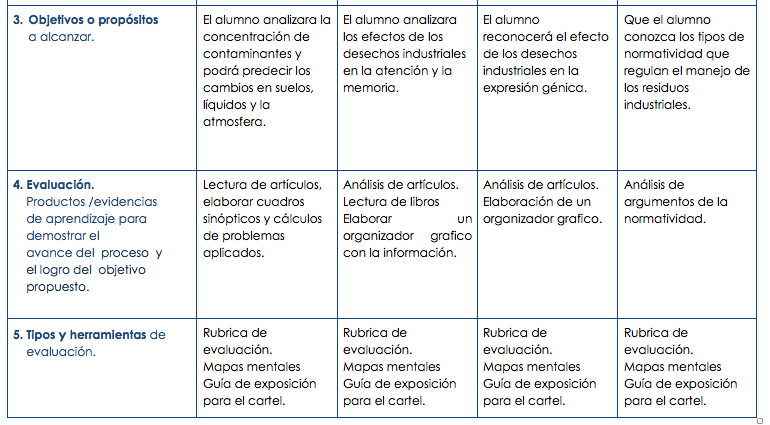 8. E.I.P. Elaboración del proyecto (5)
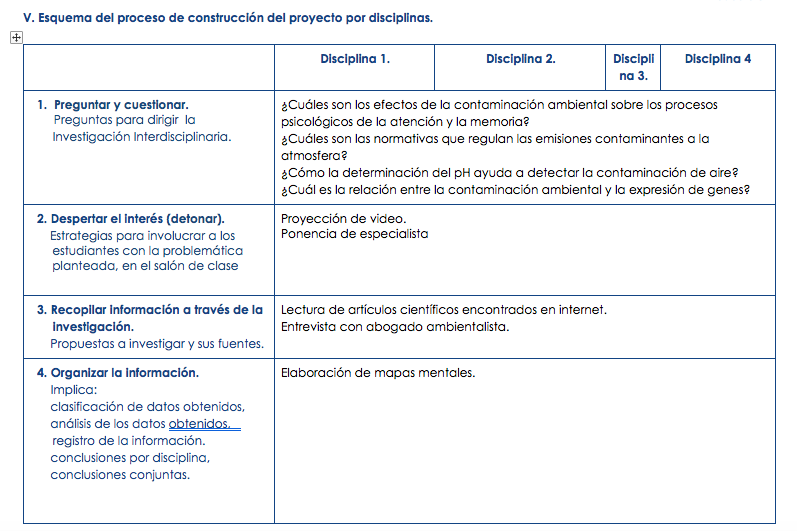 8. E.I.P. Elaboración del proyecto (6)
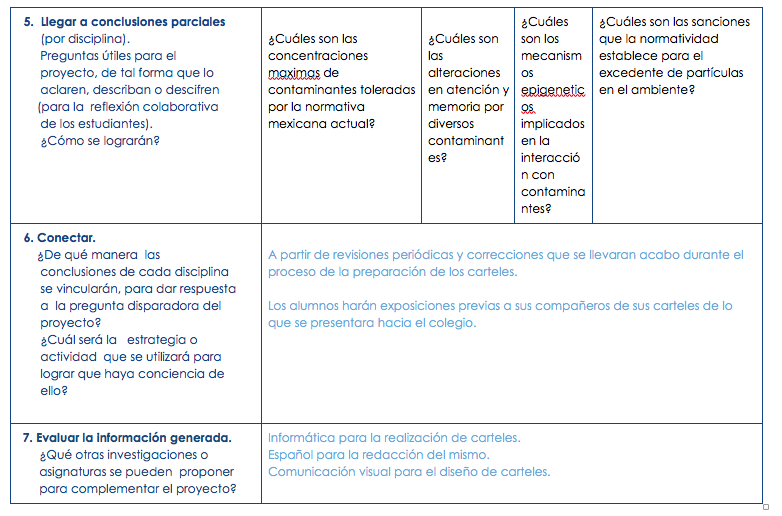 8. E.I.P. Elaboración del proyecto (7)
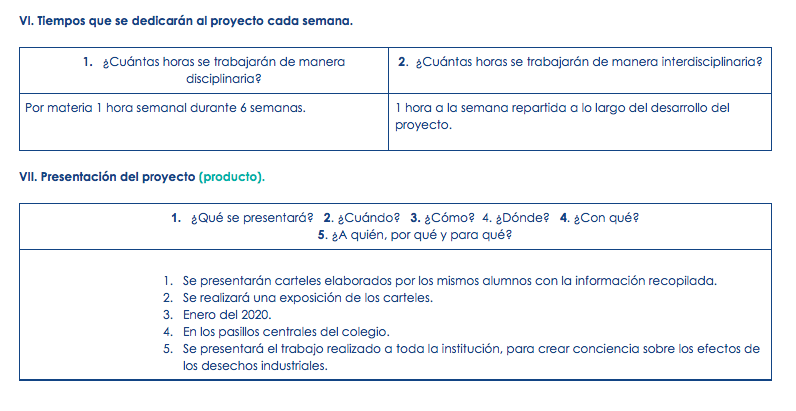 8. E.I.P. Elaboración del proyecto (8)
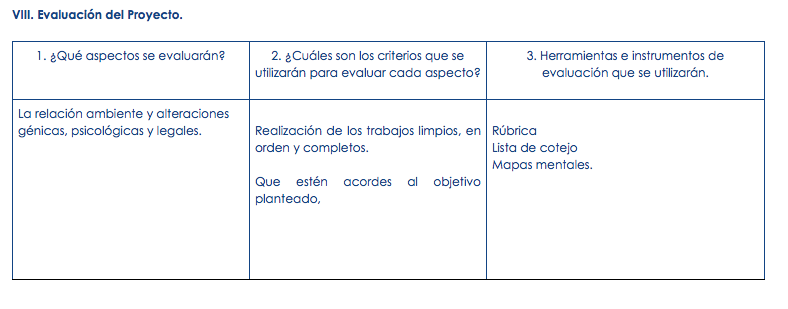 9. Fotografías de la 2 R.T.
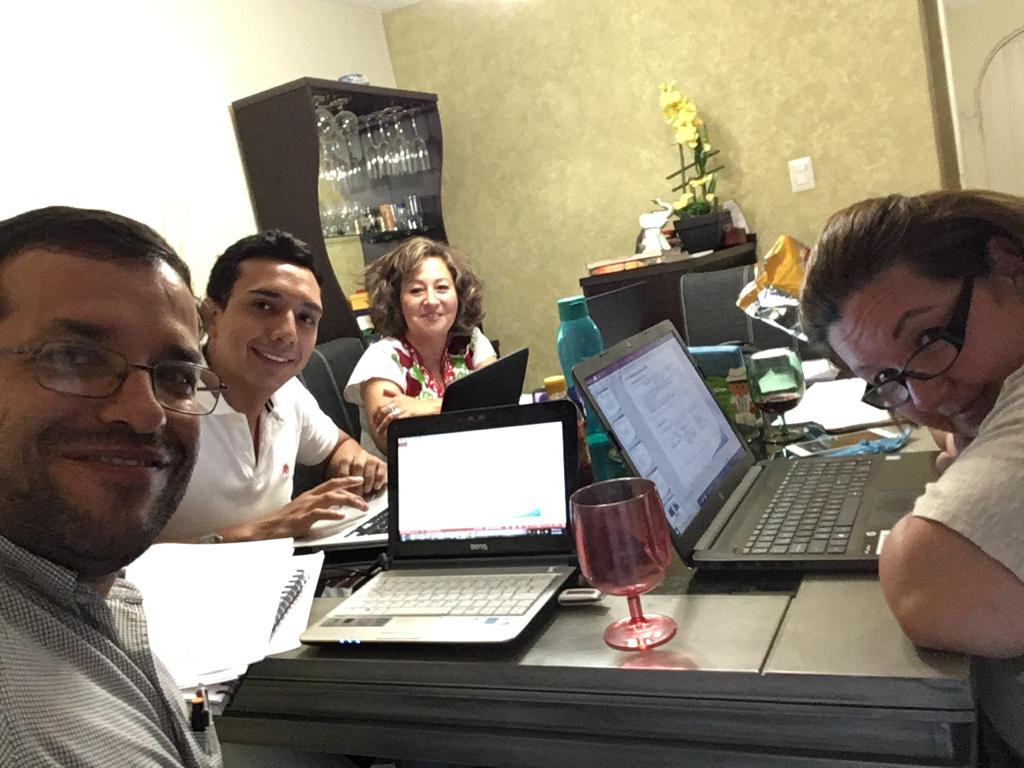 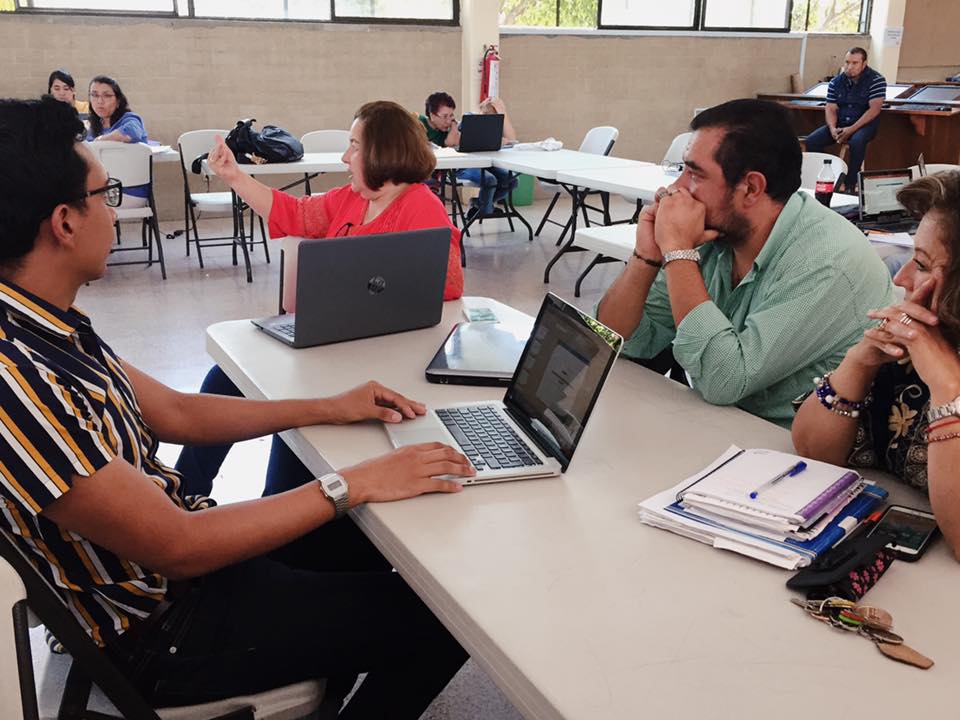 10. Evaluación. Tipos y herramientas
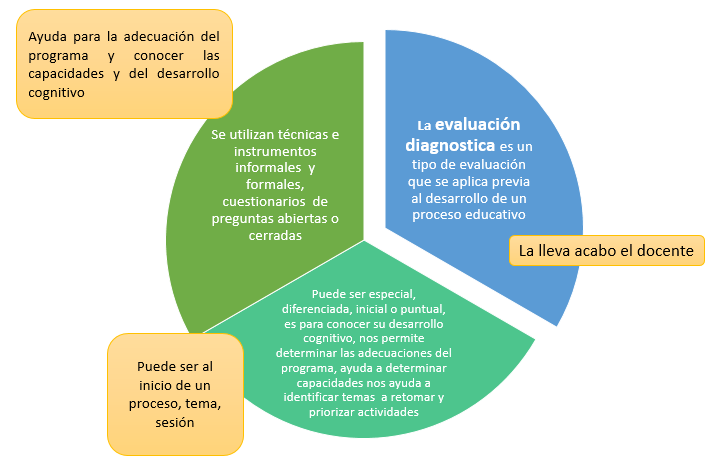 [Speaker Notes: Prod. 10 agregar los organizadores gráficos
Prod 11. planeación sesión por sesión (formato que yo les envio)]
10. Evaluación. Tipos y herramientas (3)
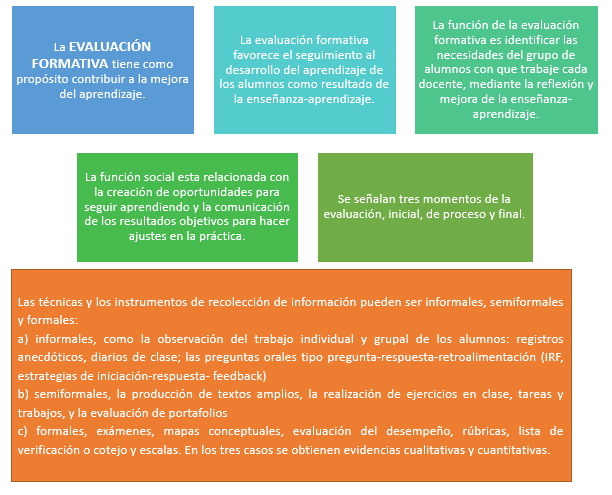 10. Evaluación. Tipos y herramientas (3)
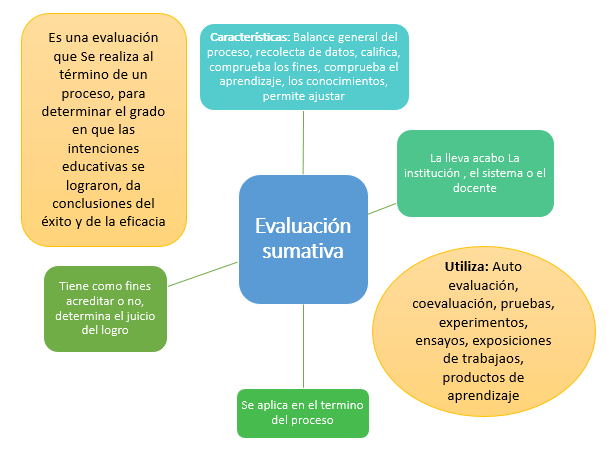 11. Evaluación. Formatos de evaluación
Lista de cotejo para la evaluación formativa
11. Evaluación. Formatos de evaluación (2)
Formato de auto y coevaluación
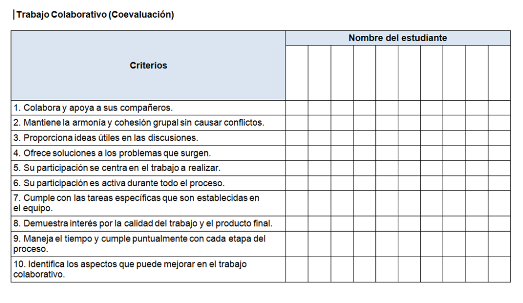 11. Evaluación. Formatos de evaluación (3)
Rubrica para mapas conceptuales
Rubrica para la exposición de carteles.
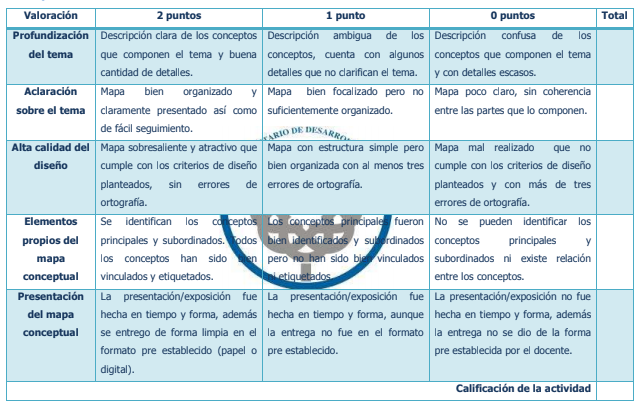 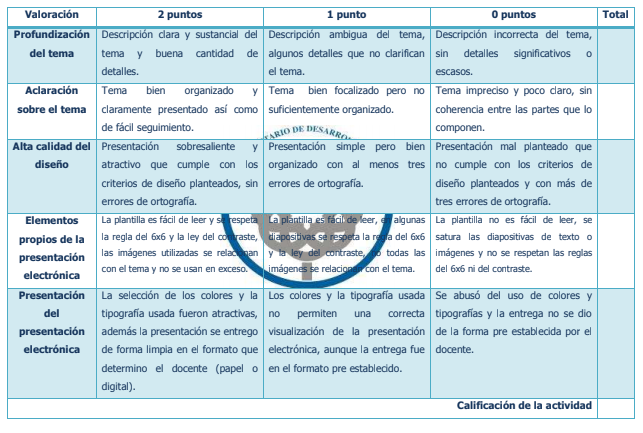 13. Lista de pasos para realizar una infografía
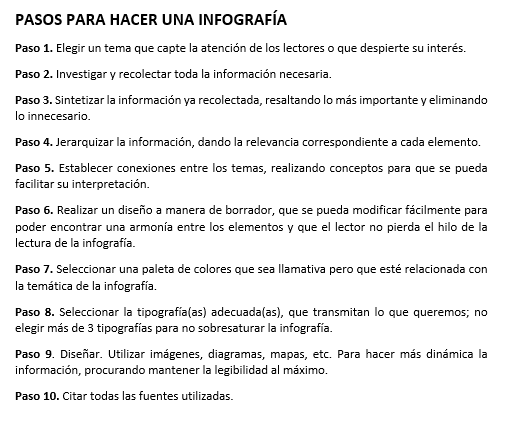 14. Infografía
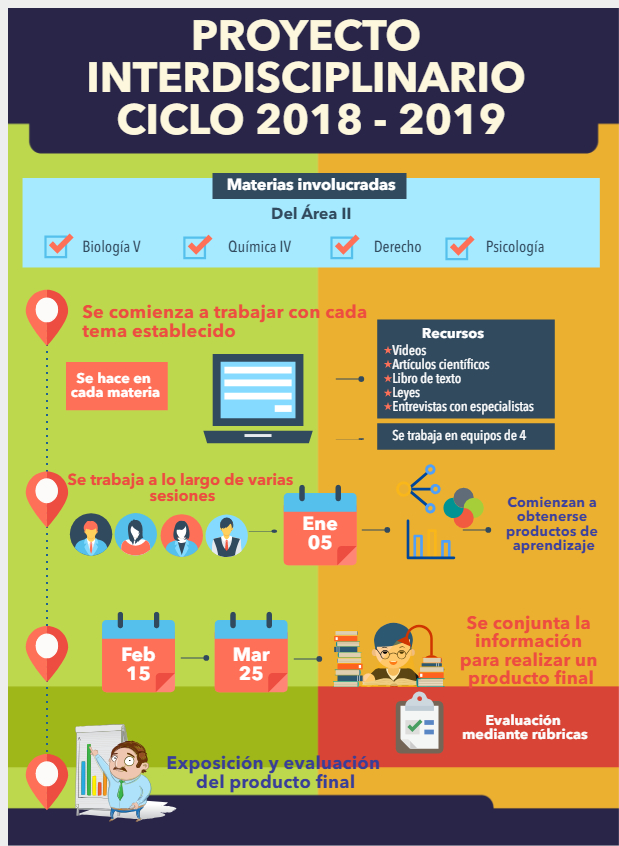 15. Reflexiones personales
REFLEXIÓN 1
Las principales dificultades para la construcción del proyecto: El tiempo estimado ya que es difícil debido que estamos acostumbrados a planear, pero sin tomar tiempos establecidos, y además que deberá de estar trabajándose en conjunto; Los temas que se seleccionan, pues creo que a mi parecer es más fácil si todos los tiempos coinciden; El nivel de compromiso entre los participantes del equipo y la motivación; Me conflictúa, que se lance y esto no sea una prueba; La obligación de ser más de tres materias.
Soluciones: Me parece que aun no se han resuelto del todo, pues aunque si entregamos a tiempo lo solicitado, no se ha podido valorar lo importante del proceso y creo que esto se podrá observar si se logra el objetivo último, que es la elaboración del proyecto; con respecto al tiempo, fue muy difícil, pues no solo era lo único que teníamos que cumplir; Son cosas demasiado detalladas, y que están en el limbo, y no sabemos si el grupo lo puede soportar.
Con respecto a los resultados aun no se pueden ver, pues no se ha aplicado, si la pregunta es con respecto a los profesores, creo que hay una relación más fuerte y algo importante, hubo cambio de roles muy interesante, Creo que somos un equipo responsable y si se logra el fin último, el resultado será muy bueno
Los aspectos que necesito trabajar: Tolerancia ante el trabajo, pues en ocasiones tengo otras cosas que hacer, y todo se requiere por fechas establecidas, moviéndose mi organización. No estoy acostumbrada a trabajar en el limbo, Lo tengo que aterrizar
Que repercute: Creo que si este proyecto llega a su fin, nosotros y los alumnos nos sentiremos muy bien, pues es algo que nos da muchas herramientas para poder seguir trabajando, en lo que se  nos proponga y muy en especial en equipo. Se deberán de desarrollar competencias en los alumnos y en nosotros específicas de cada una de las asignaturas.
15. Reflexiones personales (2)
REFLEXIÓN 2
Las principales dificultades fueron: Los tiempos, puesto que era una gran cantidad de actividades por bloque y el tiempo era reducido, aunado al hecho de que no solo le dedicaba tiempo al proyecto, sino también al resto de mis actividades docentes y personales; Las redacción de las indicaciones de cada reunión de trabajo esta demasiado rebuscada y llegaba a ser tedioso de leer, lo cual era desmotivante y confuso al momento de trabajar; eran demasiados recursos y muy extensos para un solo producto, lo cual quitaba muchísimo tiempo.
Soluciones: no hay una resolución concreta mas que emplear tiempo de sueño para terminar todas las actividades requeridas en tiempo, pero probablemente no en forma, puesto que la falta de sueño afecta el rendimiento.
Resultados: El trabajo final es bueno puesto que todos los integrantes del equipo se comprometieron en sacar adelante el trabajo
Aspectos que necesito trabajar: la tolerancia al estrés y la falta de sueño 
Que repercute: La manera en como se planea mi clase, ahora utilizando la interdisciplinariedad al momento de explicar u  tema y no solo mantenerlo cerrado a la materia misma.
15. Reflexiones personales (3)
REFLEXIÓN 3
La principal dificultad a que yo me enfrente, fue el tiempo, ya que mi materia  que es derecho, solo cuenta con dos horas a la semana y ante la exigencia de cumplir con el programa operativo, me resulta bastante complicado empatarlo. Se me hace complicado pues los grupos son grandes ante lo cual el tiempo se reduce bastante en cuanto a la discusión de algún tema como el que se escogió.
Soluciones: Pues tuve que mover considerablemente las horas asignadas en cada tema, para poder introducir a los jóvenes  en el manejo del tema, y darles un seguimiento desde el inicio del curso hasta que lleguemos al tema del derecho ecológico que de acuerdo al PO seria aproximadamente durante el mes o oct-nov.
Aspectos a trabajar: Sobre todo en el manejo del tiempo, ya que el hecho de buscar las legalizaciones adecuadas, para sustentar el tema, es un poquito complicado.
Que repercute: Me favorece en muy buena forma el hecho de que  necesito ser mas analista y por consecuencia mas critica, ya que se tendrá que determinar la clases de legislaciones que se usen
15. Reflexiones personales (4)
REFLEXIÓN 3
La principal dificultad considero que fue el redistribuir el programa operativo para encajar con las exigencias del proyecto resulta bastante complicado sin eliminar otros temas del PO. Es complicado dado el taño de los grupos y que en ocasiones los a los alumnos se les dificulta arrancar el trabajo en tiempo y forma
Soluciones: se tuvieron que apretar otros temas del programa para que se acomodara y los tiempos no fueran un impedimento, sin embargo, la profundidad de otros temas no será tanta como en otras ocasiones
Aspectos a trabajar: el manejo del tiempo, para terminar el proyecto en tiempo y formar y ver todo los temas de la unidad en la que se va a a desarrollar
Que repercute: Me favorece por que le otorga a los jóvenes cierta libertad creativa al momento de arrojar resultados del proyecto, lo cual les acarrea un mayor sentido de responsabilidad